Radio Frequency (RF) Safety When Working Near Cellular Antennas
Wireline Field Technicians

January 2017
Confidential and proprietary materials for authorized Verizon personnel and outside agencies only. Use, disclosure or distribution of this material is not permitted to any unauthorized persons or third parties except by written agreement.
Contents / Agenda
Background - deployment of small cell antennas

Radio Frequency (RF) Hazard

RF Exposure

Tech Training

RF Monitor

Next Steps
Confidential and proprietary materials for authorized Verizon personnel and outside agencies only. Use, disclosure or distribution of this material is not permitted to any unauthorized persons or third parties except by written agreement.
2
Background
Cellular companies are beginning to deploy antennas on utility poles (and other non-traditional structures)
Poles, light posts, billboards, buildings
“Densify” their network coverage
Verizon Wireless and other carriers
Pole owners have an obligation to grant space / access
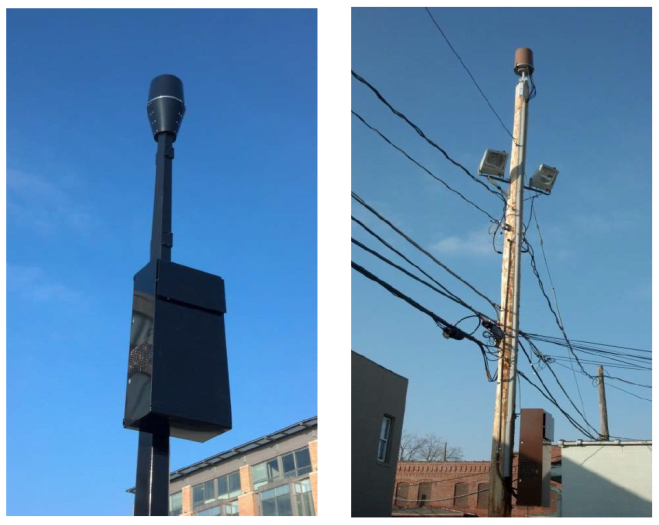 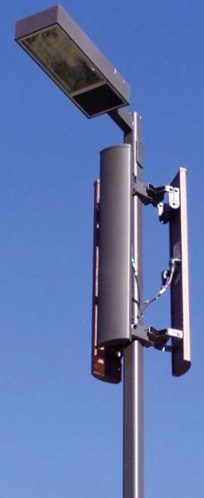 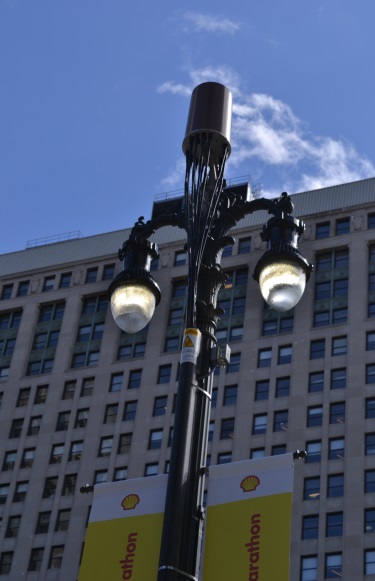 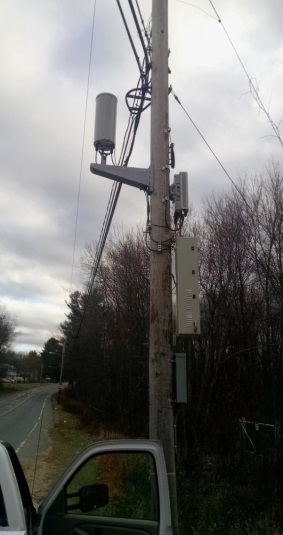 Confidential and proprietary materials for authorized Verizon personnel and outside agencies only. Use, disclosure or distribution of this material is not permitted to any unauthorized persons or third parties except by written agreement.
3
RF Hazard
Cellular antennas use radio waves to transmit signals.
Radio waves are a form of electromagnetic energy and are referred to as "radio frequency" or "RF" energy or radiation
Prolonged exposure to RF energy can increase a person’s body temperature (by causing the atoms in your body vibrate faster)
Tissue damage may occur because of the body's limited ability to dissipate excessive heat
RF exposure effects are not cumulative 
Multiple exposures do not add up…when exposure stops, any heating is dissipated
At low levels of exposure or short exposure times, where significant buildup of heat does not cause damage to tissues, temporary heating of tissues will not cause lasting effects.
Confidential and proprietary materials for authorized Verizon personnel and outside agencies only. Use, disclosure or distribution of this material is not permitted to any unauthorized persons or third parties except by written agreement.
4
RF Exposure
Three factors impact the amount of RF energy a person is exposed to:
Power level – how strong is the signal being transmitted from the antenna?
Distance – how close is someone to the antenna, the energy level dissipates quickly over distance
Time – how long is someone exposed to the RF energy

Permissible Exposure Limits (PEL)
The FCC has established two levels of PEL regarding RF radiation
General Population Limit – for those who may not be aware of the exposure
Occupational / Controlled Limit – for those who are aware of the hazard and can exercise control to limit their exposure
Confidential and proprietary materials for authorized Verizon personnel and outside agencies only. Use, disclosure or distribution of this material is not permitted to any unauthorized persons or third parties except by written agreement.
5
Wireline Field Ops Approach
Approve appropriate locations for deployment on poles
Not allowed on poles with hubs or cross-boxes
Locations with low level of tech activity are best
All outside technicians receive training
1Q2017
Awareness for all technicians
How to work in an RF environment
How to use the RF meter, alarming, when to exit the work area
Deploy Nardalert RF monitor – initial deployment underway, more to follow
When working in an RF environment
Utilize an RF meter
If necessary, request shut-down
Confidential and proprietary materials for authorized Verizon personnel and outside agencies only. Use, disclosure or distribution of this material is not permitted to any unauthorized persons or third parties except by written agreement.
6
Pole Mounted Antennas
Three components
The transmitting antenna
Support equipment / electronics
Signage






Verizon employees are to strictly adhere to restrictions indicated by RF signage unless equipped with an RF meter so that they can monitor and control their amount of RF exposure.
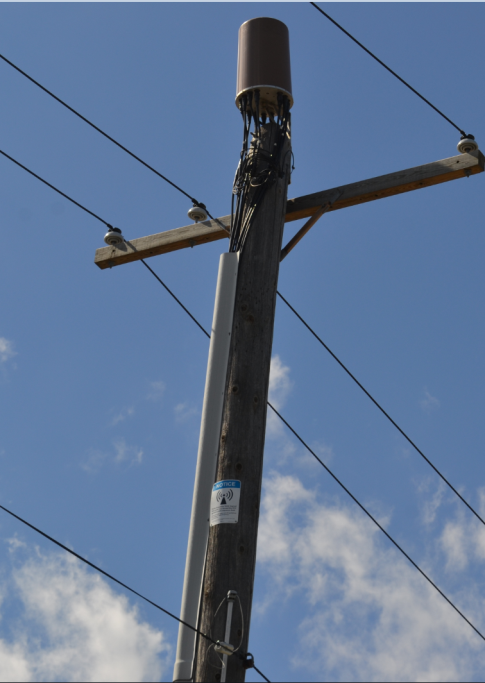 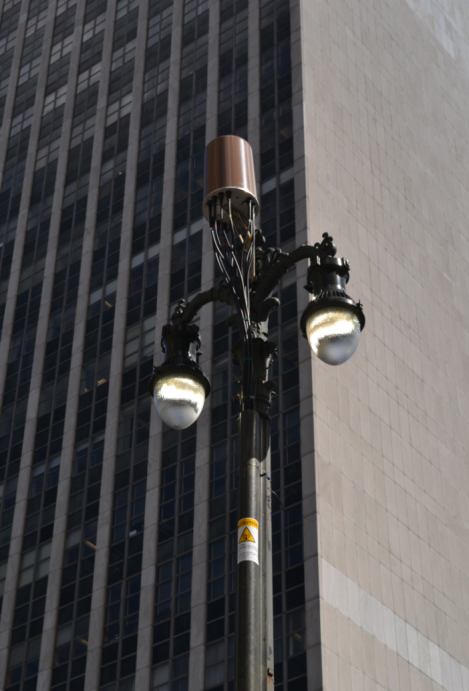 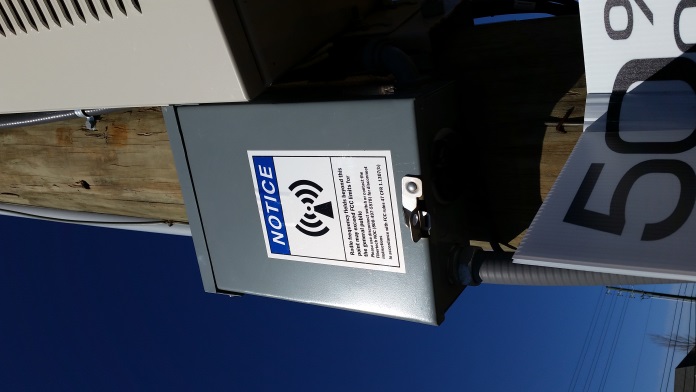 Confidential and proprietary materials for authorized Verizon personnel and outside agencies only. Use, disclosure or distribution of this material is not permitted to any unauthorized persons or third parties except by written agreement.
7
Contacting the Carrier NOC
Contact all wireless carriers directly should work need to be performed within the posted separation distance or restricted RF area (where RF levels exceed the General Public Limits).
Arrange for the antenna to be temporarily  powered down before work can begin.
Verizon Wireline personnel will not be permitted to power down any antennas directly, the carrier will be required to power down any antennas
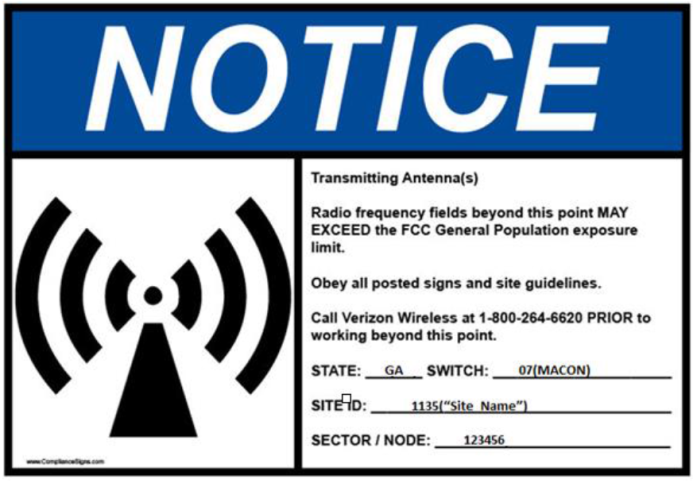 The contact number for the carrier is listed on the RF warning stickers or on the NOC sticker.

When arranging for an antenna to be shutdown, the Carrier NOC will require the information listed on the sticker to identify the antenna.
Confidential and proprietary materials for authorized Verizon personnel and outside agencies only. Use, disclosure or distribution of this material is not permitted to any unauthorized persons or third parties except by written agreement.
8
Nardalert S3
Simple to use – Just turn it on and it is ready for use
Pre-configured according to Verizon specifications
Options menus are locked, as there is nothing to adjust
The up and down arrow menu buttons are not functional, except to turn on the display backlight.
Color LCD Display
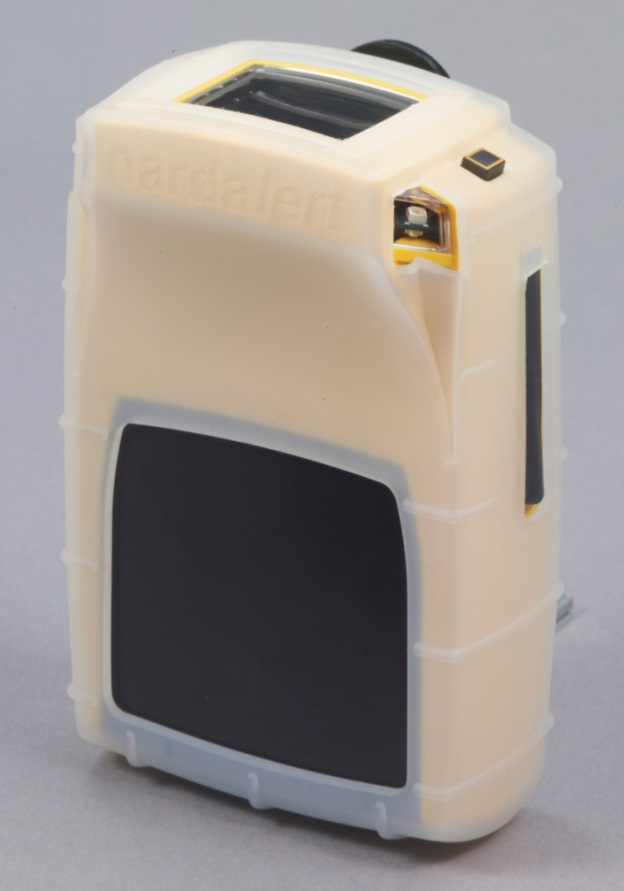 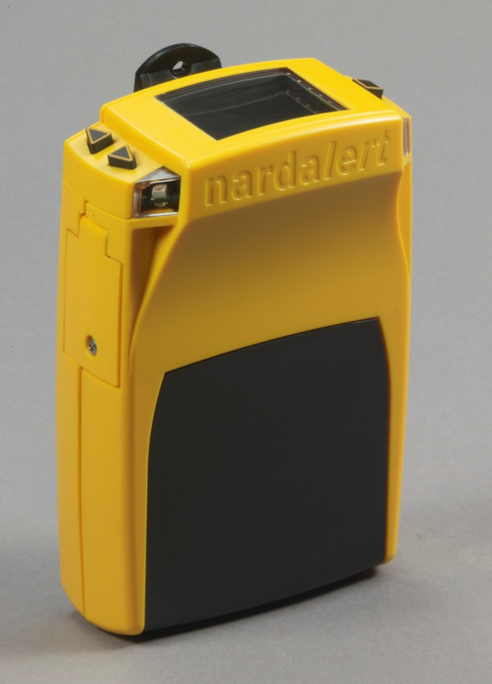 On/Off Button
Menu Buttons
Multi-Color Alarm LED’s
Battery Compartment
USB Interface For Charging.
Replaceable Sensor Module
Protective Silicon Skin
Confidential and proprietary materials for authorized Verizon personnel and outside agencies only. Use, disclosure or distribution of this material is not permitted to any unauthorized persons or third parties except by written agreement.
9
Nardalert S3
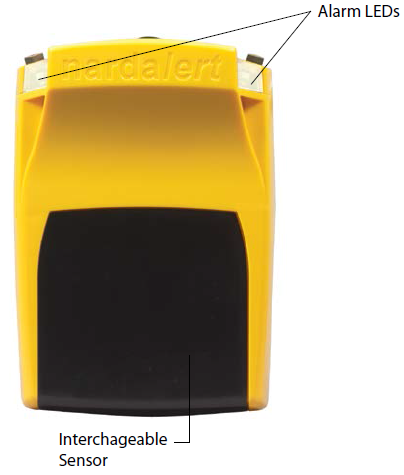 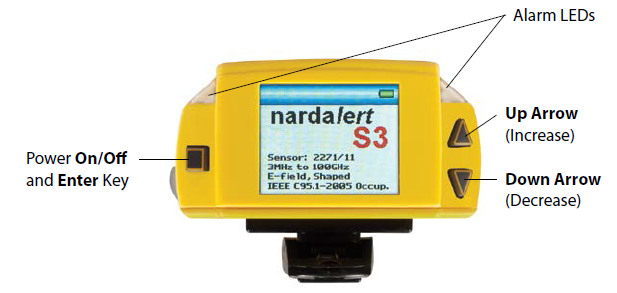 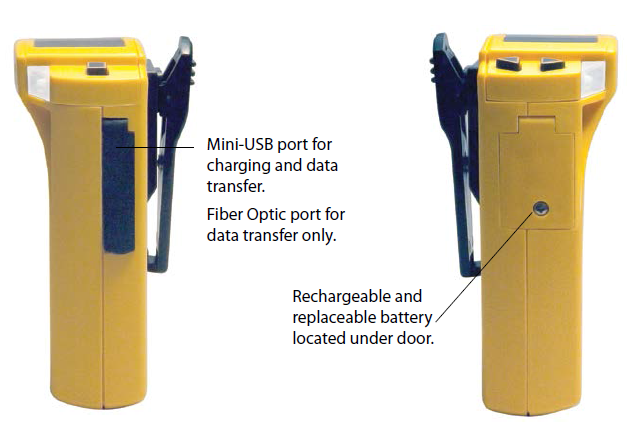 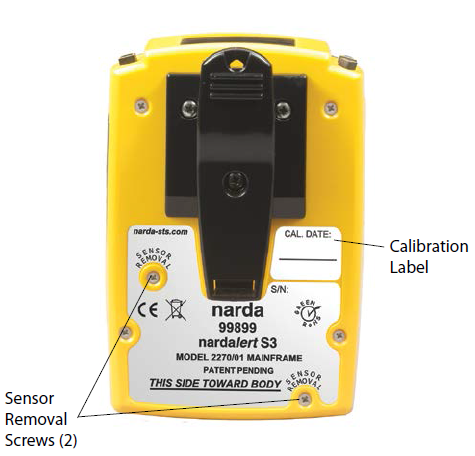 Confidential and proprietary materials for authorized Verizon personnel and outside agencies only. Use, disclosure or distribution of this material is not permitted to any unauthorized persons or third parties except by written agreement.
10
Next Steps
Complete tech training – target for 1Q17

Narda rep training
Specific request from New England but we will extend to all areas

Additional RF meters to field
As needed based on scale of cell site deployment

Coordination with industry standards and power companies
Confidential and proprietary materials for authorized Verizon personnel and outside agencies only. Use, disclosure or distribution of this material is not permitted to any unauthorized persons or third parties except by written agreement.
11
Resources
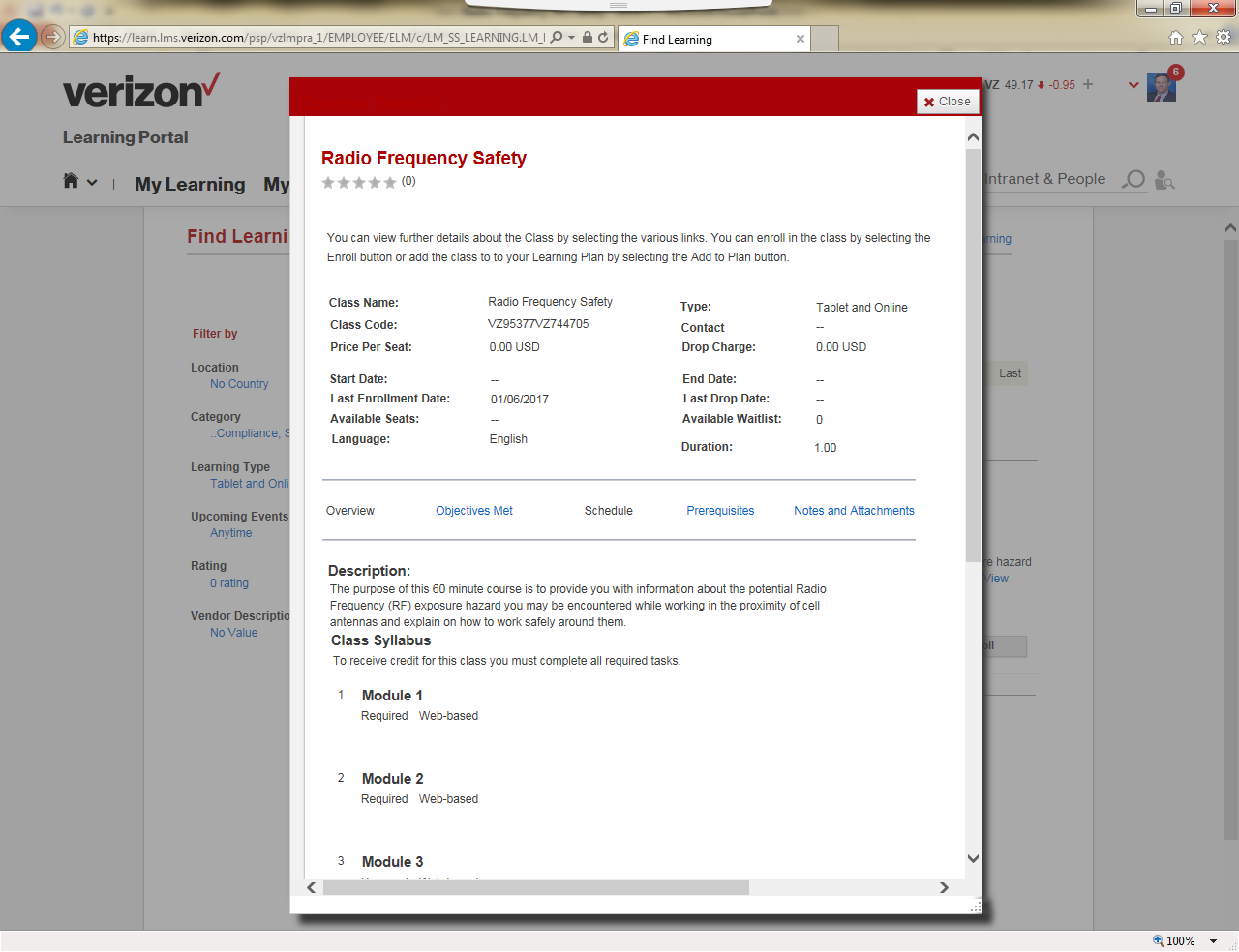 VZ Learn
VZ95377VZ74705








FCC link needed
https://www.fcc.gov/general/radio-frequency-safety-0
Confidential and proprietary materials for authorized Verizon personnel and outside agencies only. Use, disclosure or distribution of this material is not permitted to any unauthorized persons or third parties except by written agreement.
12